LOGARITAM
POJAM I OSOBINE
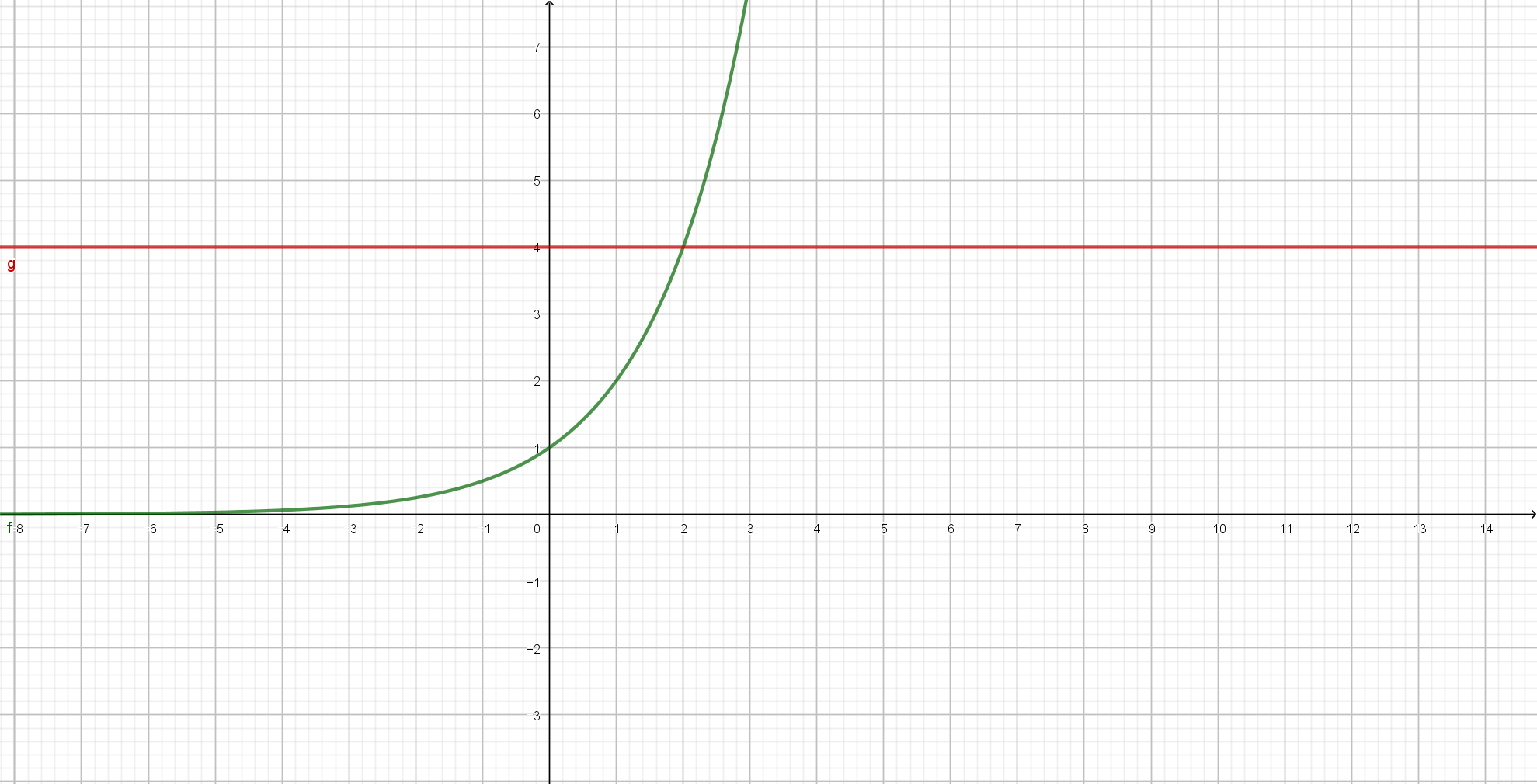 Tačka presjeka ima koordinate (2,4), pa zamjenom u jednačinu zaključujemo da je rešenje 2.
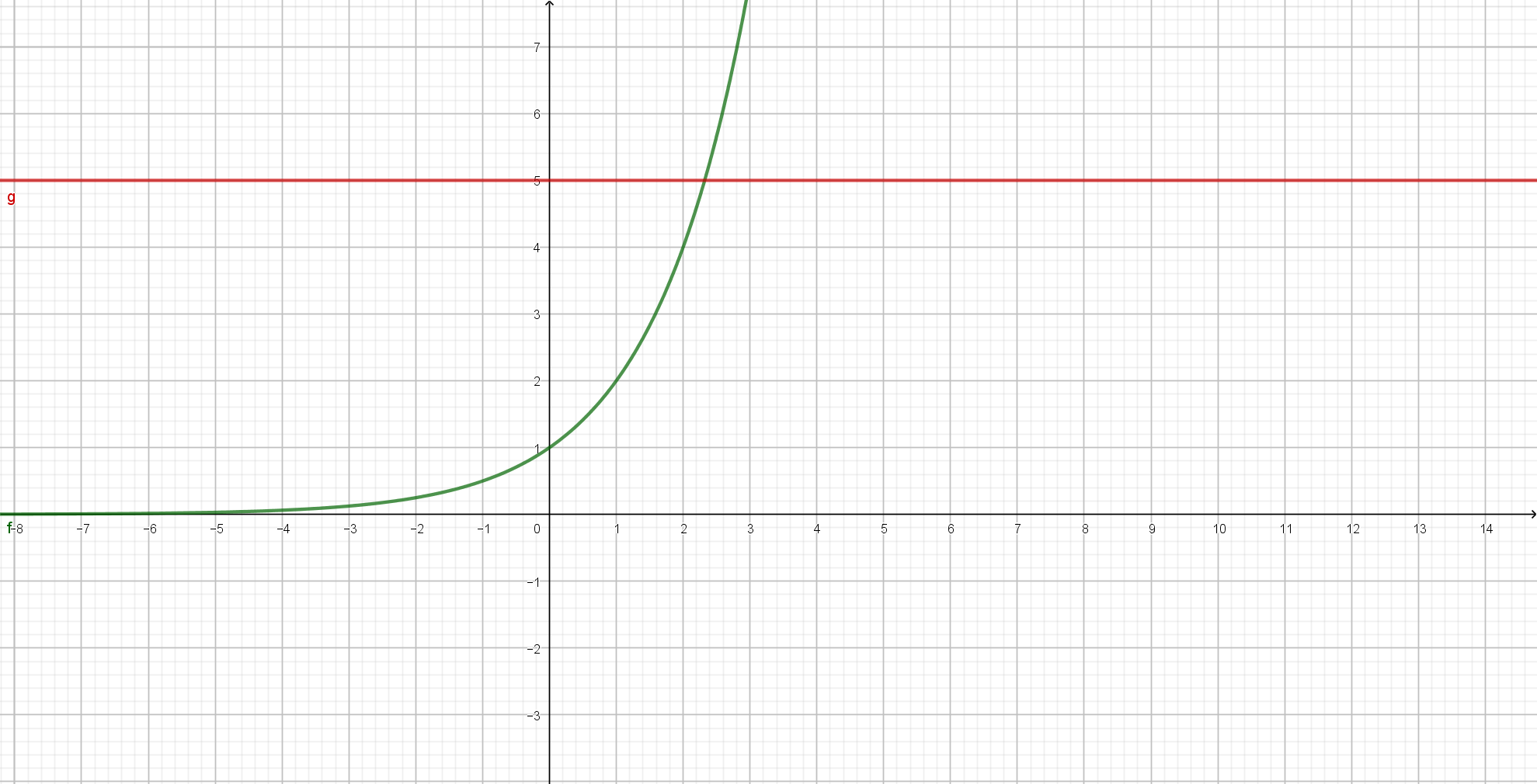 Vidimo da jednačina ima rešenje, ali ga ne možemo 
pročitati sa odgovarajućeg grafika. Samo možemo zaključiti 
da se rešenje nalazi između brojeva 2 i 3.
! Osnova logaritma je pozitivan broj različit od 1.
OSNOVNA  SVOJSTVA LOGARITMA